Dasar Hak Menguasai Negara & Hak Pengelolaan (HPL) Atas Tanah
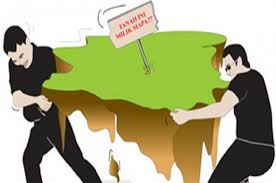 Surya KurnIawan, ST., M.Sc
Dasar Hak Menguasai Negara Atas Tanah
Pembukaan UUD 1945 alenia ke-4, yang intinya adalah Negara melalui Pemerintah memiliki tanggung jawab sekaligus tugas utama melindungi “Tanah air Indonesia” yang meliputi bumi, air, dan kekayaan alam yang terkandung didalamnya untuk kesejahteraan bangsa Indonesia.
Hak menguasai Negara merupakan konsep Negara suatu organisasi kekuasaan dari seluruh rakyat, sehingga kekuasaan berada ditangan Negara. Jadi Negara memiliki hak menguasai tanah melalui fungsi untuk mengatur dan mengurus.
Negara memiliki kewenangan sebagai pengatur, perencana, pengelola sekalisus sebagai pengawas pengelolaan, penggunaan dan pemanfaatan SDA nasional. Maka Negara
berkewajiban untuk :
Segala bentuk pemanfaatan bumi dan air dan serta hasil yang didapat didalamnya [kekayaan alam], harus secara nyata meningkatkan kemakmuran dan kesejahteraan masyarakat.
Melindungi dan menjamin segala hak-hak rakyat yang terdapat didalam atau diatas bumi dan air yang dapat dihasilkan secara langsung atau dinikmati langsung oleh rakyat.
Mencegah rakyat tidak mempunyai kesempatan atau kehilangan hak yang terdapat di dalam dan di atas bumi dan air.

Berhak untuk : menguasai dan mengelola tanah
Rumusan  Pembatasan kekuasaan Negara atas tanah UUPA Pasal 2 ayat 2 :
a. Mengatur dan menyelenggarakan peruntukan, persediaan dan pemeliharaan
b. Menentukan hubungan hukum
c. Menentukan dan mengatur hubungan hukum antara orang dan perbuatan hukum

Dalam tiap hukum tanah terdapat pengaturan mengenai berbagai hak penguasaan atas tanah. Dalam UUPA misalnya diatur dan sekaligus ditetapkan tata jenjang atau hierarki hak hak penguasaan atas tanah dalam hukum tanah nasional kita
Tata jenjang atau hierarki hak hak penguasaan atas tanah
Hak Bangsa Indonesia yang disebut dalam pasal 1, sebagai hak penguasaan atas tanah yang tertinggi, beraspek perdata dan public.
 Hak Menguasai dari Negara yang disebut dalam Pasal 2, semata mata beraspek public.
Hak Ulayat Masyarakat Hukum Adat yang disebut dalam Pasal 3, beraspek perdata dan public.
Hak-hak Perorangan/individual, semuanya beraspek perdata, terdiri atas:
Hak-hak atas tanah sebagai hak-hak individual yang semuanya secara langsung ataupun tidak langsung bersumber pada Hak Bangsa, yang disebut dalam Pasal 16 dan 53.
Wakaf, yaitu Hak Milik yang sudah diwakafkan dalam Pasal 49.
Hak Jaminan atas Tanah yang disebut “hak tanggungan ” dalam Pasal 25,33,39, dan 51.
Landasan Hak Menguasai Negara Atas Tanah
Landasan Hukum/Yuridis
Perlu adanya aturan-aturan atau hukum mengatur hak menguasai Negara atas tanah yang menjadi landasan pemikiran hubungan orang, tanah, dan Negara didalam Negara Hukum. Adanya wewenang, otoritas, ataupun kekeasaan yang delembagakan sehingga dapat detentukan asas-asas, peraturan, politik dan unsur – unsur non hukum.
UUD 1945 Pasal 33 ayat [2] dan [3]
Pasal 2 : cabang-cabang produksi yang penting bagi Negara dan yang menguasai hajat hidup orang                   banyak dikiasai Negara.
Pasal 3 : bumi dan air dan kekayaan yang terkandung didalamnya dikuasai oleh Negara dan                               dipergunakan sebesar-sebesar kemakmuran rakyat.
Inti dari pasal tersebut adalah, hak menguasai tanah merupakan pelimpahan tugas bangsa untuk menguasai dan mempergunakan sebesar kemakmuran rakyat.
Aspek Delegasi Wewenang Hak Menguasai Negara Atas Tanah
Prinsip dari delegasi wewenang ialah prinsip keadilan, efektivitas, efisiensi,penampungan aspirasidan prinsip mempertimbangkan kondisi daerah. Dalam otonomi ada demokrasi dalam bentuk kebebasan bertindak serta melaksanakan tugas yang ditentukan sendiri.
Wewenang Pemerintah Pusat 
Wewenang Pemerintah Daerah [lampiran PP no. 38 th. 2007]
Wewenang Masyarakat Umum dan Badan Lainnya
Wewenang Pemerintah Pusat :
hal izin lokasi : penetapan kebijakan, pemberian dan pembatalan izin, pembinaan, pengendalian
pengadaan tanah untuk kepentingan umum : penetapan kebijakan, pengadaan, pembinaan
penetapan subjek objek : penetapan kebijakan, penyelesaian sengketa, melakukan pembinaan
pemanfaatan dan penyelesaian tanah kosong : penetapan kebijakan, pembinaan, pemanfaatan
pembukaan tanah : penetapan kebijakan, pemberian izin, pembinaan, pengendalian
Wewenang Pemerintah Daerah [lampiran PP no. 38 th. 2007]
hal izin lokasi :  penerimaan permohonan; kompilasi bahan; rapat koordinasi; peninjauan; izin
pengadaan tanah untuk kepentingan umum
menyelesaikan masalah ganti rugi dan santunan tanah
penetapan subjek dan objek redistribusi tanah
penetapan tanah ulayat : mendengarkan pendpat umum dan data sebagai bahan pertimbangan
Wewenang Masyarakat Umum dan Badan Lainnya
Dalam masyarakat terdapat masyarakat, kelompok, ataupun perkumpulan yang menguasai sebagian tanah yang dilakukan secara turun temurun atau secara genealogis. Masyarakat inilah yang memegang tanggung jawab baik pada keluarga maupun masyarakat adat berkenaan dengan tanah tersebut. Bila dalam pelaksanaannya tidak mampu mengurus tanah tersebut maka ketentuan selanjutnya diserahkan pada masyarakat adat.
Hak Pengelolaan Lahan (HPL)
PengertianBerdasarkan Permenag No. 9/1999, pengertian dari HPL yaitu hak menguasai dari Negara yang kewenangan pelaksanaannya sebagian dilimpahkan kepada pemegangnya. Selanjutnya, berdasarkan Penjelasan Pasal 2 ayat (3) huruf f UU BPHTB, pengertian HPL dijelaskan lebih lengkap lagi yaitu hak menguasai dari Negara yang kewenangan pelaksanaannya sebagian dilimpahkan kepada pemegang haknya, antara lain berupa perencanaan peruntukandan penggunaan tanah, penggunaan tanah untuk keperluan pelaksanaan tugasnya, penyerahan bagian-bagian dari tanah tersebut kepada pihak ketiga dan atau bekerja sama dengan pihak ketiga.
Dasar HukumHak Pengelolaan (selanjutnya disebut dengan “HPL”) diatur dalam beberapa peraturan perundang-undangan antara lain:
Undang-Undang Nomor 21 Tahun 1997 tentang Bea Perolehan Hak Atas Tanah dan Bangunan (“UU BPHTB”)
Peraturan Pemerintah Nomor 40 Tahun 1996 tentang Hak Guna Usaha, Hak Guna Bangunan dan Hak Pakai Atas Tanah. (“PP No.40/1996”)
Peraturan Menteri Agraria Nomor 9 Tahun 1965 tentang Pelaksanaan Konversi Hak enguasaan Atas tanah Negara dan Ketentuan-Ketentuan tentang Kebijaksanaan Selanjutnya. (“Permenag No.9/1965”)
Peraturan Menteri Agraria/Kepala Badan Pertanahan Nasional Nomor 9 Tahun 1999 tentang Tata Cara Pemberian dan Pembatalan Hak Atas Tanah Negara dan Hak Pengelolaan (“Permenag No.9/1999”).
Obyek HPLObyek dari HPL adalah tanah untuk pertanian dan tanah bukan untuk pertanian.
Subyek HPLBerdasarkan Pasal 67 Permenag No. 9/1999, HPL dapat diberikan kepada pihak-pihak sebagai berikut:a.     instansi pemerintah termasuk Pemerintah Daerah;
a. Badan Usaha Milik Negara;
b. Badan Usaha Milik Daerah;
c. PT. Persero; 
d. Badan Otorita;badan-badan hukum Pemerintah lainnya yang ditunjuk Pemerintah.
Terjadinya HPLHPL dapat terjadi karena 2 (dua) hal, yaitu:
Konversi hak penguasaan sebagaimana dimaksud dalam Permenag No.9/1965.
Pemberian hak atas tanah berasal dari tanah negara yang diberikan melalui permohonan, sebagaimana diatur dalam Permenag No.9/1999.
Kewenangan Subyek HPLLebih lanjut Pasal 6 Permenag No. 9/1965 menjelaskan HPL memberikan wewenang kepada pemegangnya untuk:a.    merencanakan peruntukan dan penggunaan tanah tersebut;b.    menggunakan tanah tersebut untuk keperluan pelaksanaan tugasnya;c.    menyerahkan bagian-bagian dari tanah tersebut kepada pihak ketiga dengan hak pakai yang berjangka waktu 6 (enam) tahun;d.    menerima uang pemasukan/ganti rugi dan/atau uang wajib tahunan.
Tata Cara Permohonan dan Pemberian HPLPasal 70 Permenag No. 9/1999 lebih lanjut menjelaskan terkait tata cara permohonan HPL yaitu permohonan diajukan secara tertulis kepada Menteri melalui Kepala Kantor Pertanahan yang daerah kerjanya meliputi letak tanah yang bersangkutan. Keputusan pemberian atau penolakan pemberian HPL akan disampaikan kepada pemohon melalui surat tercatat atau dengan cara lain yang menjamin sampainya keputusan tersebut kepada yang berhak.Jangka Waktu HPLHPL tidak mempunyai jangka waktu kepemilikan sehingga jangka waktu HPL adalah tidak terbatas.
Pemberian Hak Atas Tanah di Atas Bagian Tanah HPLBerdasarkan PPNo. 40/ 1996 menyatakan bahwa di atas tanah HPL dapat diberikan atau dibebankan dengan hak-hak atas tanah yaitu Hak Guna Bangunan (“HGB”) dan Hak Pakai (“HP”). HGB atas tanah HPL dan HP atas tanah HPL diberikan dengan keputusan pemberian hak oleh Menteri atau Pejabat yang ditunjuk berdasarkan usul pemegang HPL kepada calon pemegang HPL.